Начинаются сказки,Катятся с горы салазки,Бабушка Федора на передкеЕдет с мешком в руке. Завязан мешок завязками. =Бабушка, развяжи!=С чем мешок- то?-со сказками.- Бабушка, расскажи!-А это было, голубчики, в старинуКогда задумал дед Архип залезть на лунуТогда сказки по воздуху леталиДруг друга за крылышки  хватали,А я за ними  на золотом коне скакала,Да в мешок эти сказки собирала.
Возле леса, на опушке,
Трое их живет избушке.
Там три стула и три кружки,
Три кровати, три подушки.
Угадай ка без подсказки,
Кто герои этой сказки?





(Михаил Иваныч, Настасья Петровна, Мишутка)
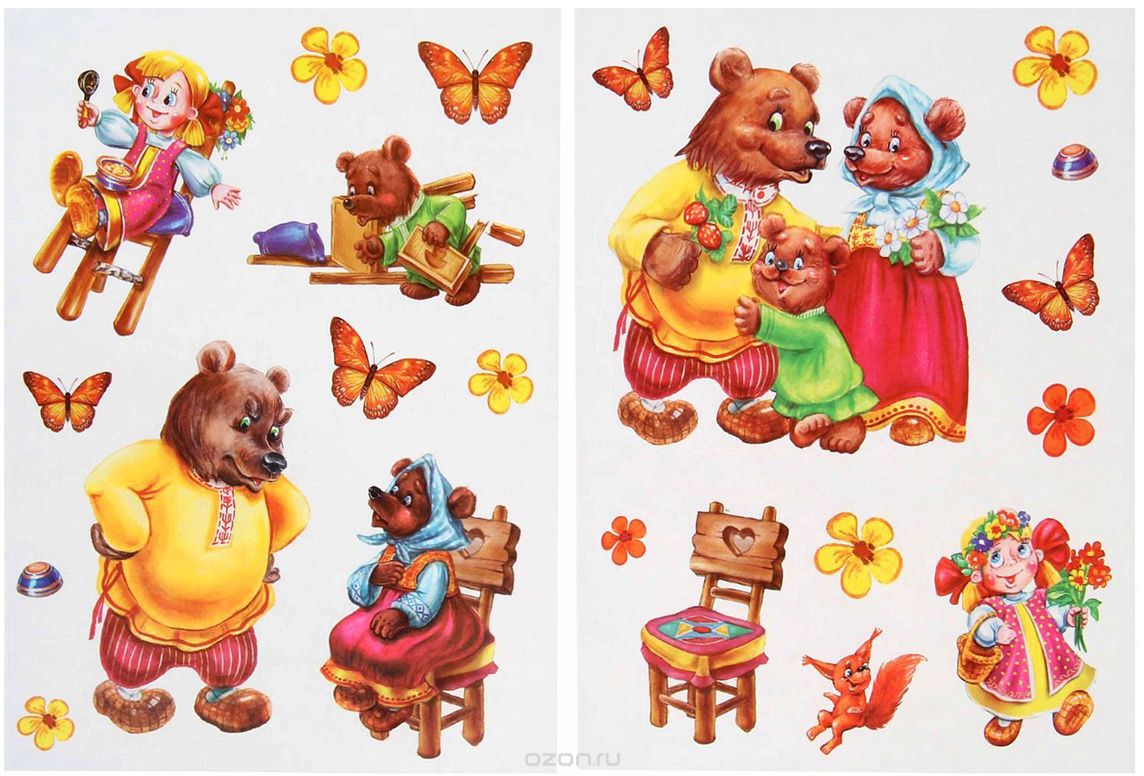 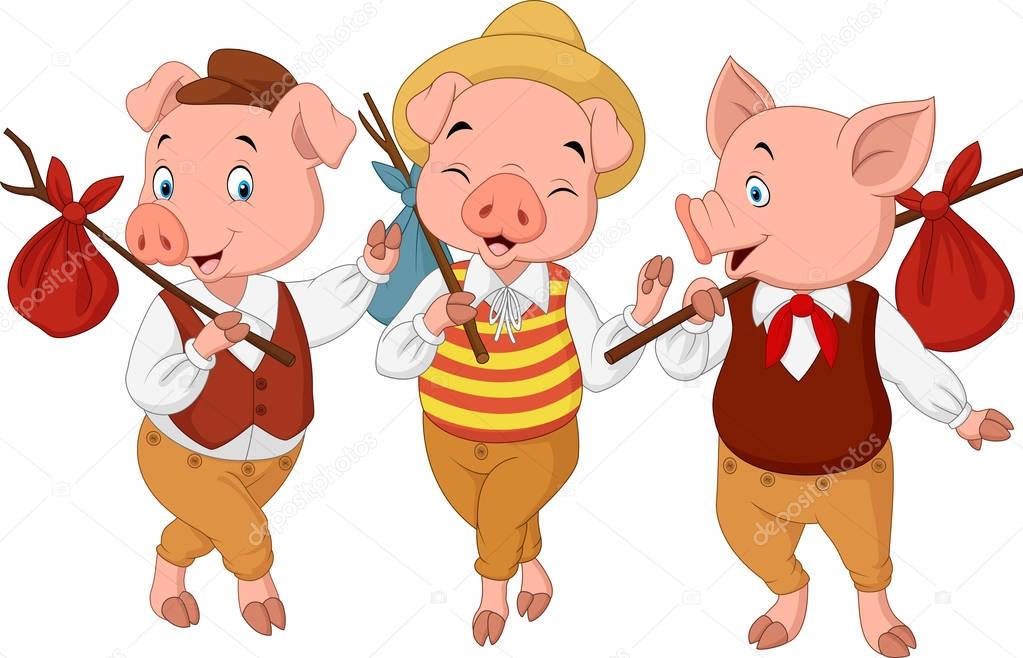 Носик круглый, пятачком, 
Им в земле удобно рыться,
хвостик маленький  крючком ,
Вместо туфелек –копытца,
Трое их –и до чего же
Братья дружные похожи!
Отгадайте без подсказки,
Из какой герои сказки?


«Три поросенка»
Английская народная сказка
Очень добрая она,
Все прощает всем она,
По сусекам помела,
Деду что-то испекла..

На сметане мешен,
На окошке стужен,
Круглый бок,
Румяный бок
Покатился..
                                             колобок
От кого у бежал колобок?
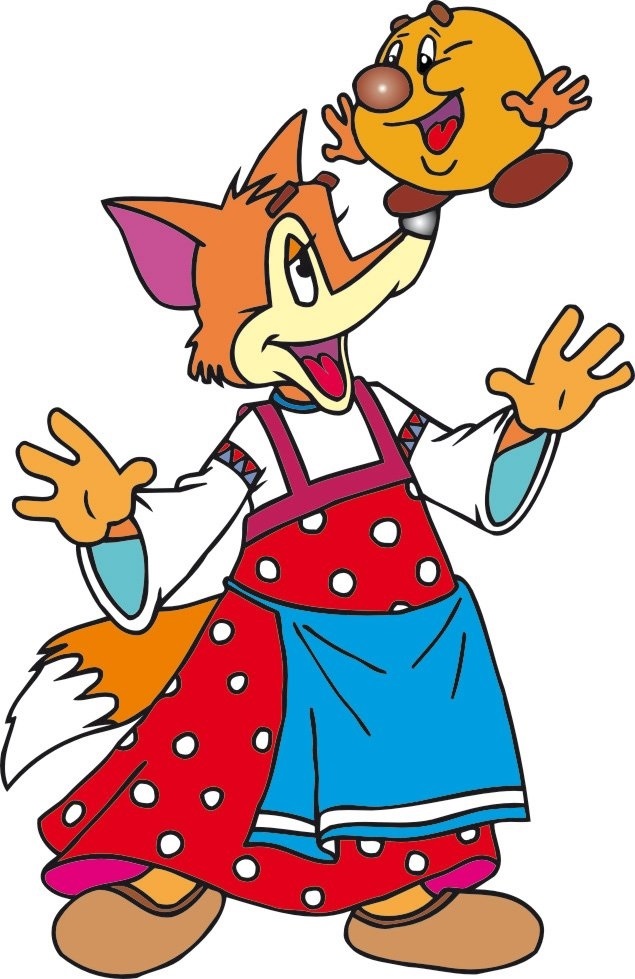 Бабушка девочку очень любила,
Шапочку красную ей подарила
Девочка имя забыла свое.
А ну, подскажите имя ее.


Красная шапочка
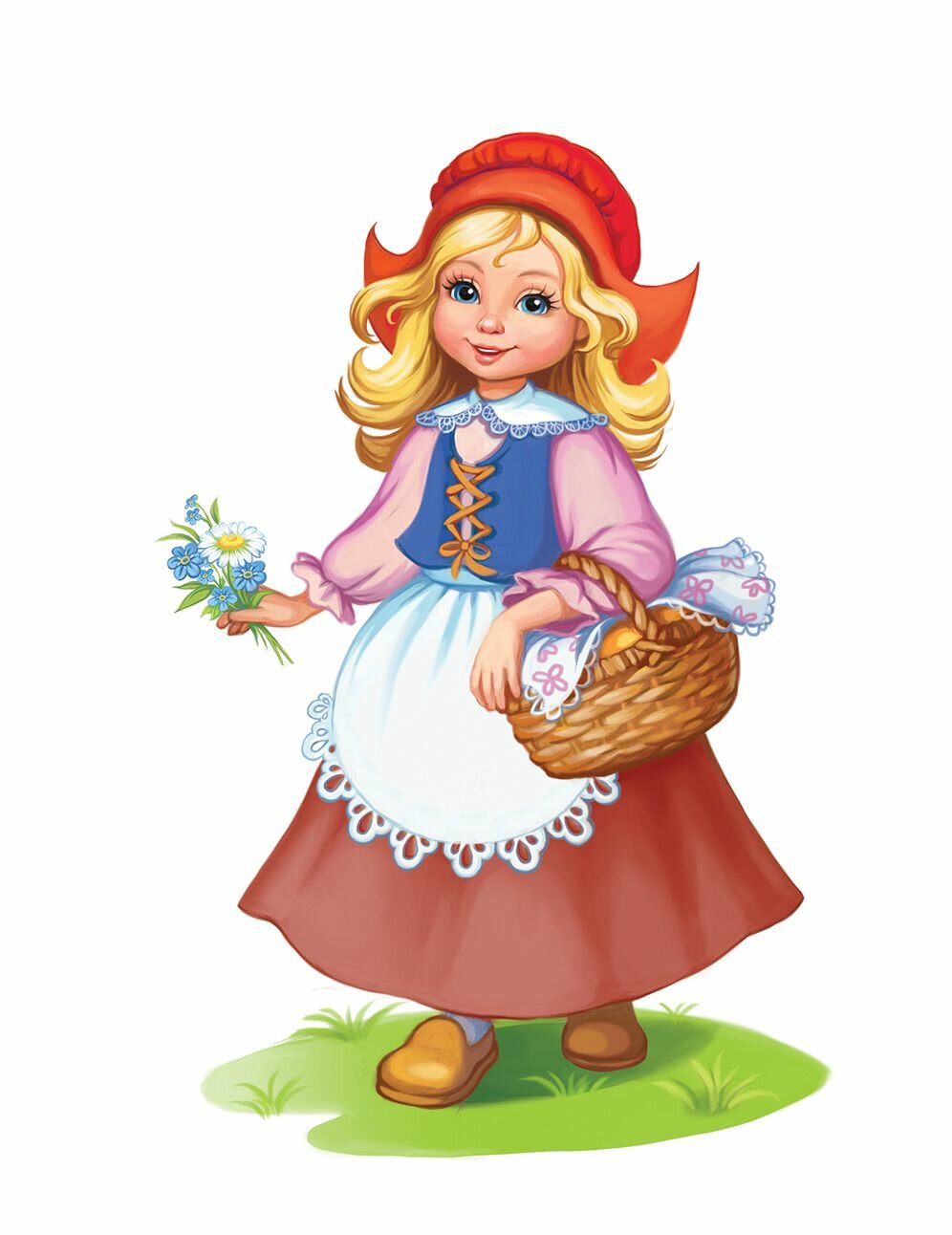 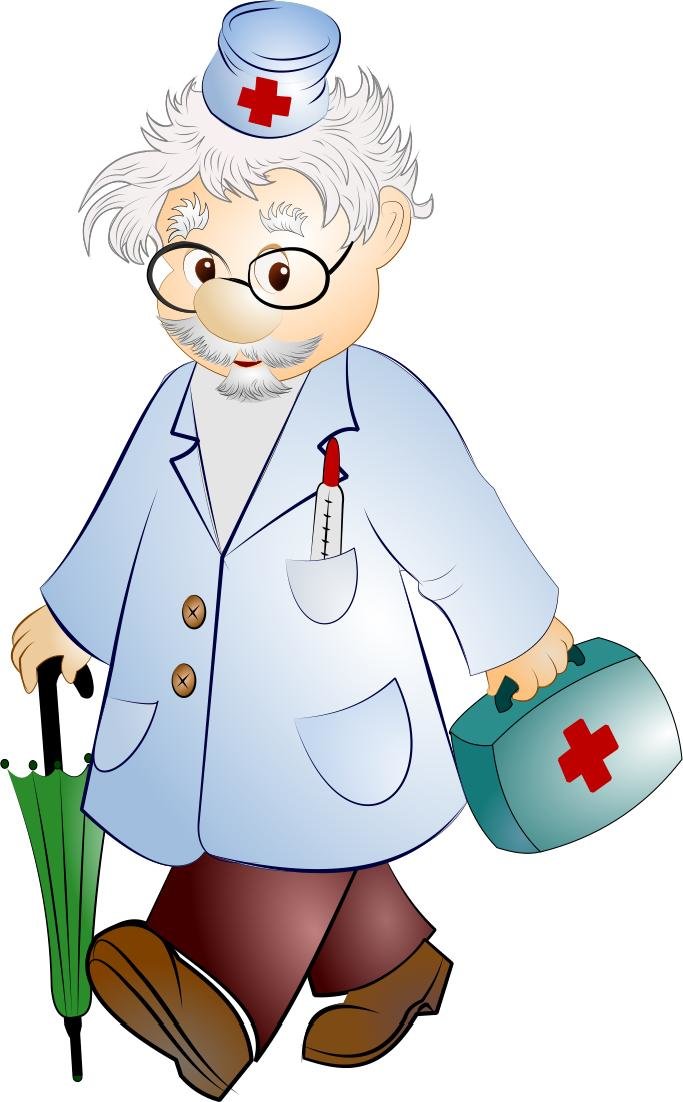 Лечит маленьких детей,
Лечит птичек и зверей.
Сквозь очки свои глядит
Добрый доктор …


Айболит
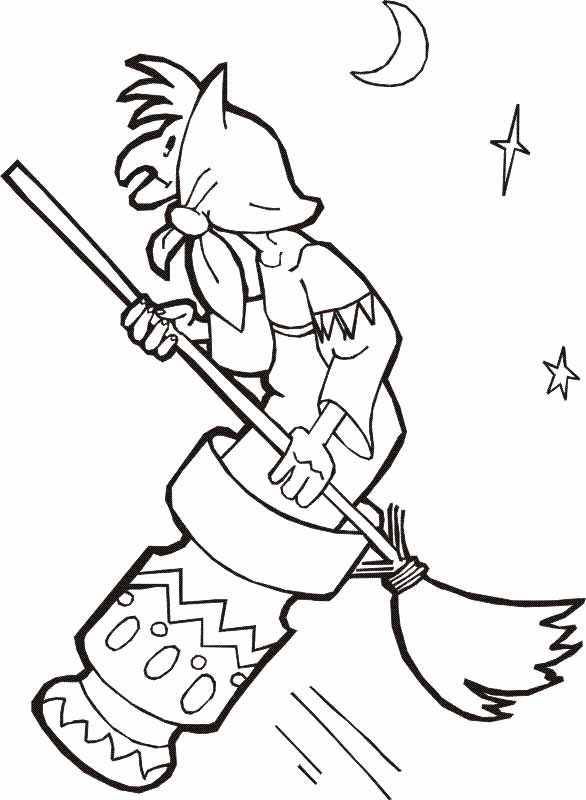 В сказках бабушка живет,
Врединой она слывет,
В ступе с помелом летает,
Знаете, как ее называют?


Баба Яга
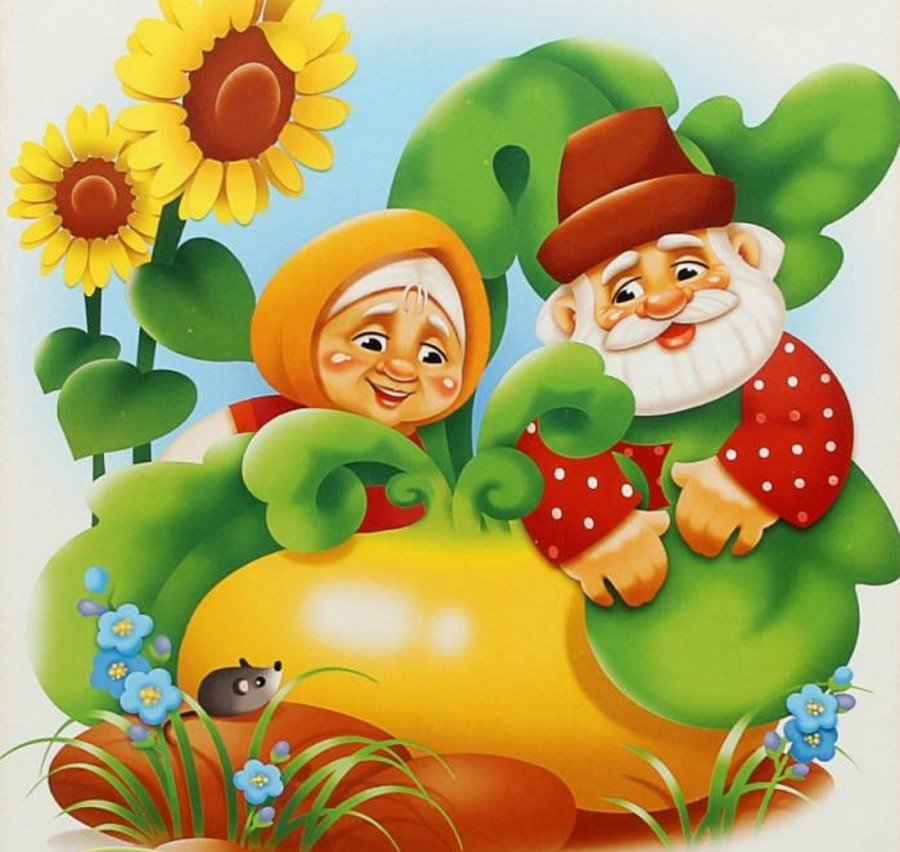 В этой сказке есть, бабушка и внучка,
Вместе с ними жили кошка, мышка, песик Жучка
Мирно жили, не тужили, не было заботы.
Дружно, весело с охотой делали работу.


«Репка»
Русская народная сказка
Красны лапки, щиплет за пятки, беги без оглядки

Гусь


Герои какай сказки?

«Гуси- лебеди»
Русская народная сказка
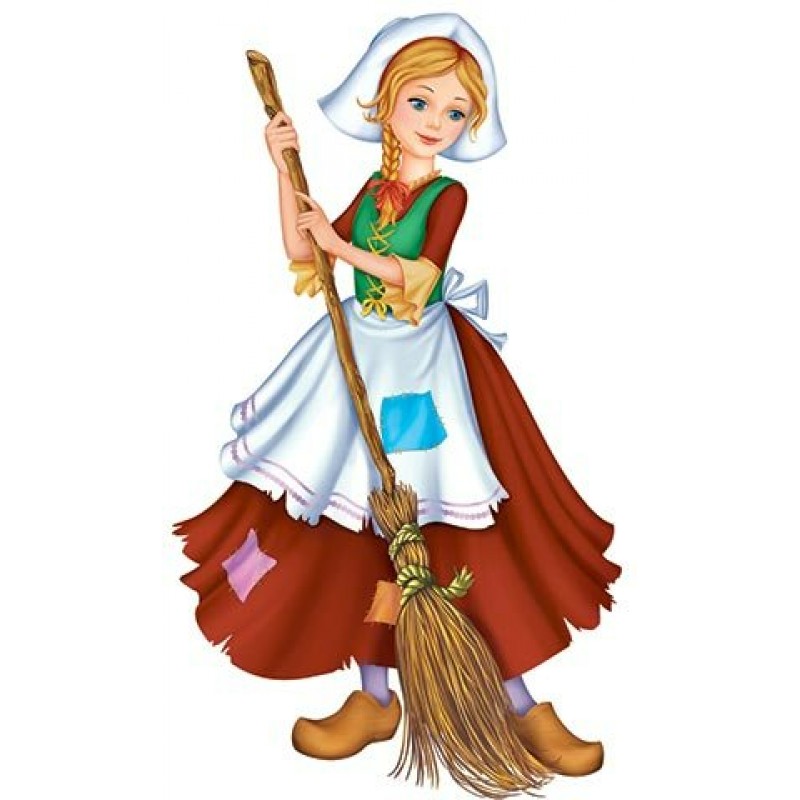 Она красива и мила,
А имя ее от слова «зола»?



Золушка
Очень маленькая девочка?



Дюймовочка